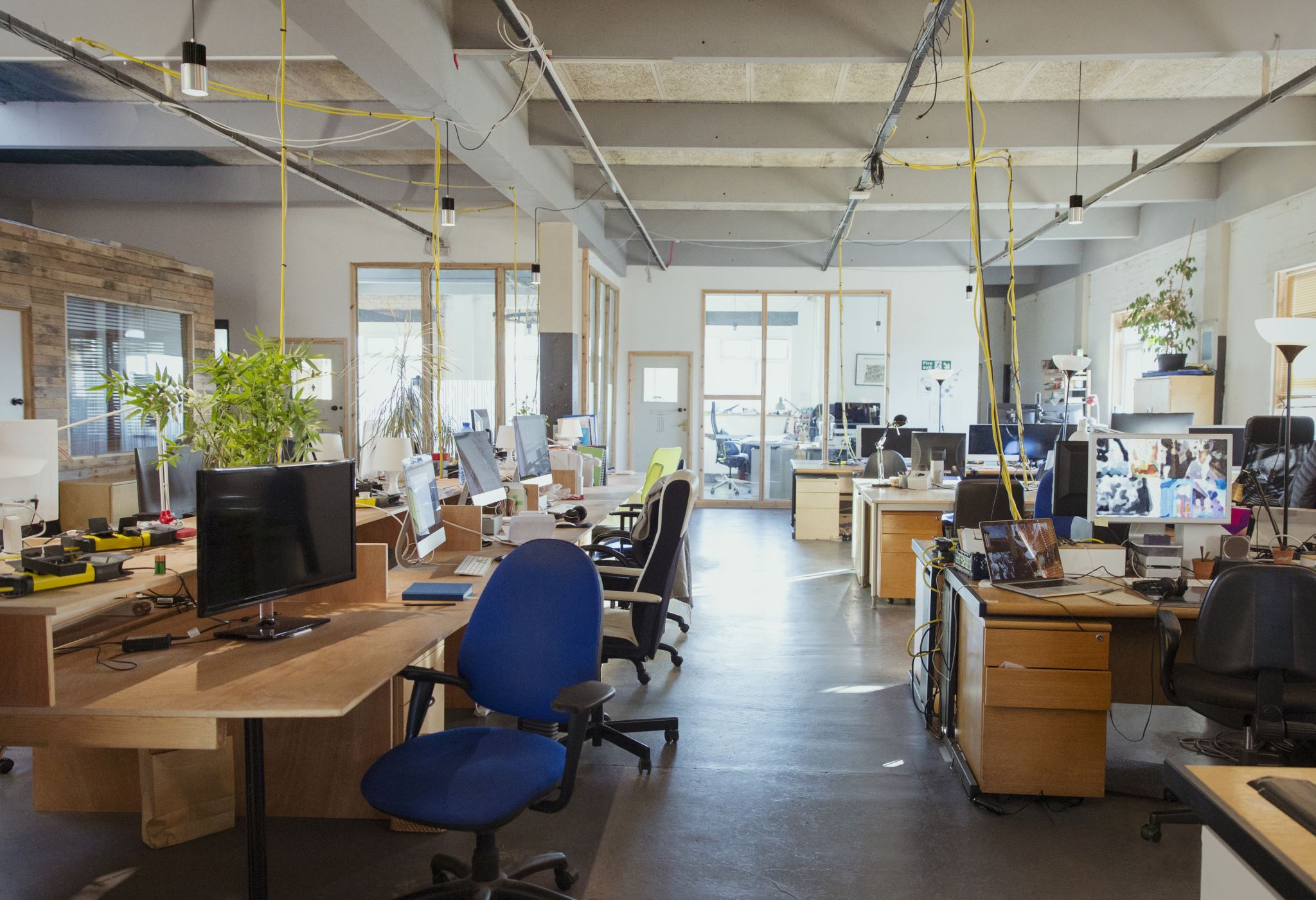 Det akademiske fellesskap - arbeidsplassutforming for faglig kvalitet og samarbeid
Sluttkonferanse Fremtidens Campus 21.11.23
Kaja Indergård
Hvordan utforme arbeidsplasser for vitenskapelig ansatte for å fremme innovasjon, forskning, undervisning og samarbeid?
Kort om den akademiske arbeidsplassen
Lang tradisjon med enekontor i akademia, men dette er nå i endring.
Enekontoret omtales som allsidig, det støtter «alle» aktiviteter, eksempelvis individuell forskning, forberedelse til undervisning, møte med kolleger, digitale møter, veiledning med studenter, samt gjennomføring av administrative oppgaver. 
Kunnskapen i bokhylla!
Døra som verktøy
Personalisering og den enkeltes akademiske identitet 

Men hvorfor endre dette da?
Det pågår et skifte i måten man jobber på, og det drives av blant annet: 
Kostnadsbesparinger og mer effektiv arealutnyttelse.
Ønske om økt produktivitet, fleksibilitet, samarbeid og innovasjon gjennom mer interaksjon mellom de ansatte. 


(Backhouse et al., 2019; Weijs-Perrée et al., 2019; Huhtelin & Nenonen, 2019; Hopland & Kvamsdal, 2021; Indergård & Hansen, 2023)
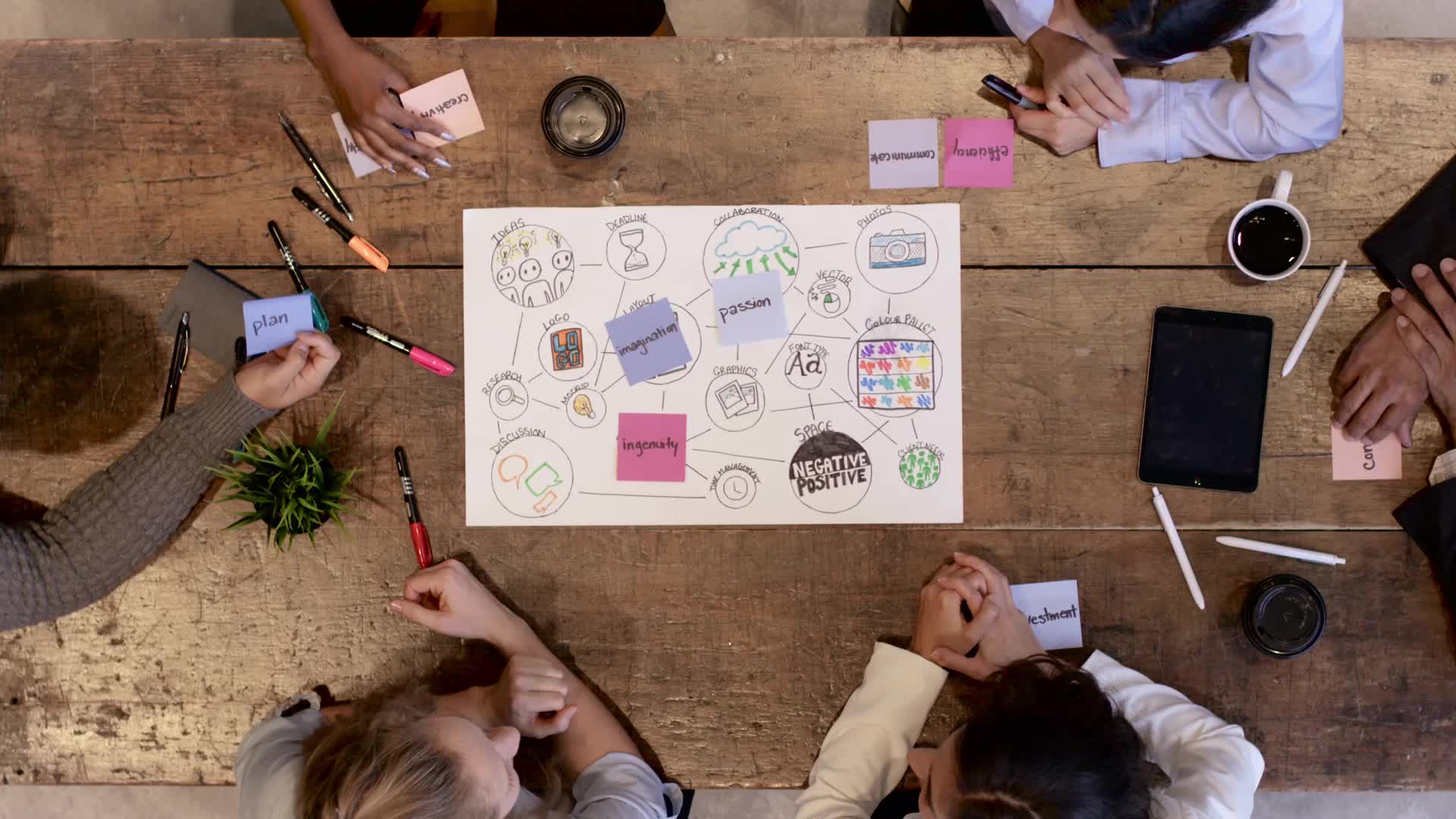 Hva blir diskutert?
Det individuelle cellekontoret er fremdeles det mest brukte i akademia. 
Diskusjonene går rundt arbeidsplasskonsepter og mulige løsninger for utformingen. Fra enekontoret til hva?
Andre aspekter med akademisk arbeid havner litt i bakgrunnen.
Utformingsideer for aktiviteter som samarbeid og kreativ problemløsning diskuteres ikke I like stor grad. 
Kunnskap skapes og utvikles sjelden i isolasjon, men heller i en kombinasjon av konsentrasjonsarbeid og interaksjon. Derfor er det nødvendig å løfte diskusjonen til noe mer enn bare den individuelle arbeidsplassen og se det I en større helhet.
Akademisk arbeid
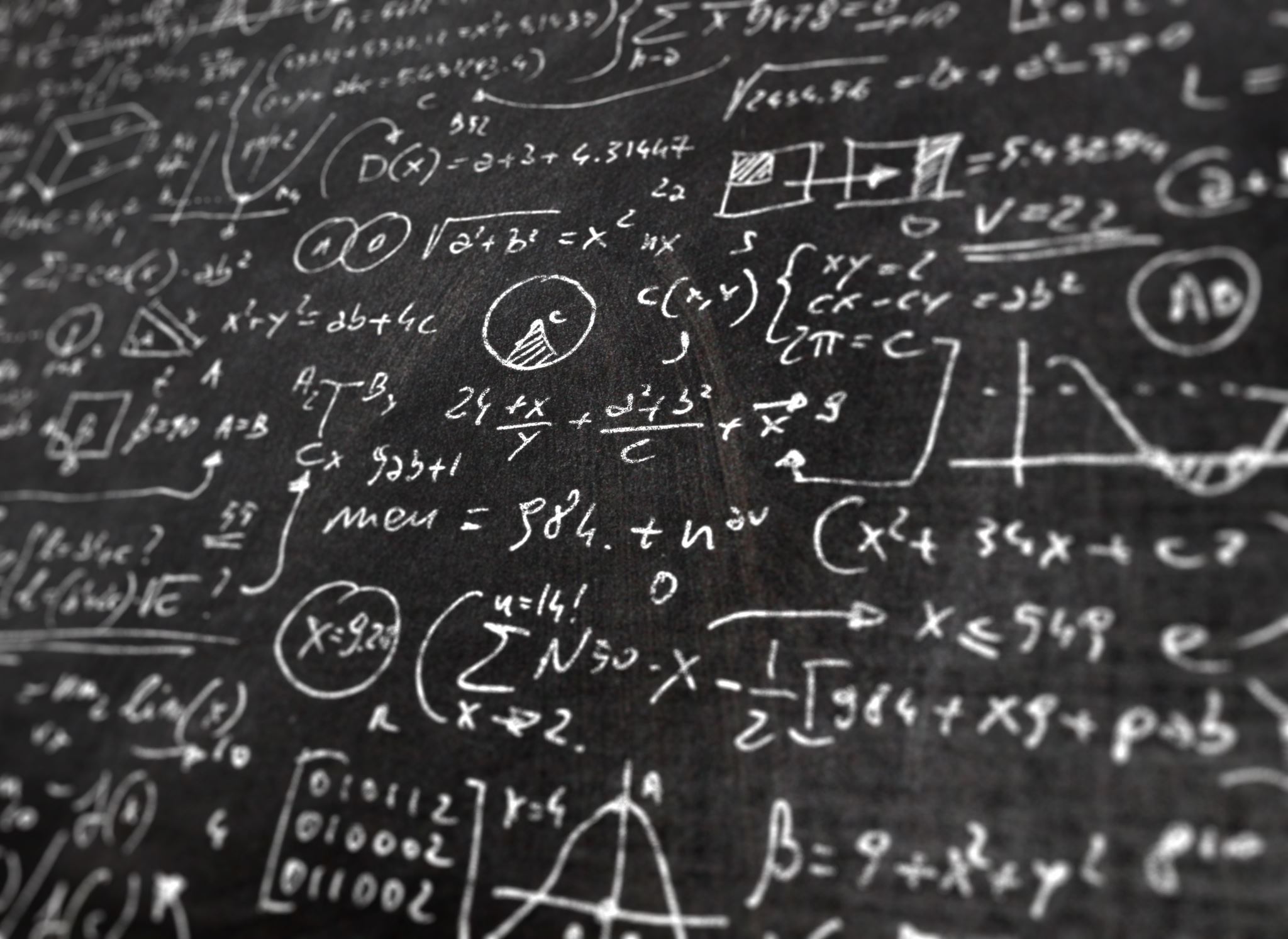 Aktiviteter
Aktiviteter
45% undervisning
Hva? Forberede og holde undervisning, veiledning, sensur osv. 
Hvor? Ulike rom på campus, store eller små klasserom, auditorium, laboratorier, studio, andre spesialrom osv. 
45% forskning 
Hva? Lesning, skriving, refleksjon, datainnsamling, feltarbeid, workshops osv.
Hvor? Kontoret, biblioteket, studio, i felt, andre steder utenfor campus osv. 
10% administrasjon
Store og små variasjoner i hvordan dette gir seg uttrykk avhengig av disiplinens tradisjoner og praksiser.
Ulike disipliner, ulike behov
Noen eksempler på skalaer:
Teoretisk tilnærming 				Praksisnær tilnærming 
Monodisiplinær 					Tverrfaglig
Behov for konsentrasjon			Behov for interaksjon
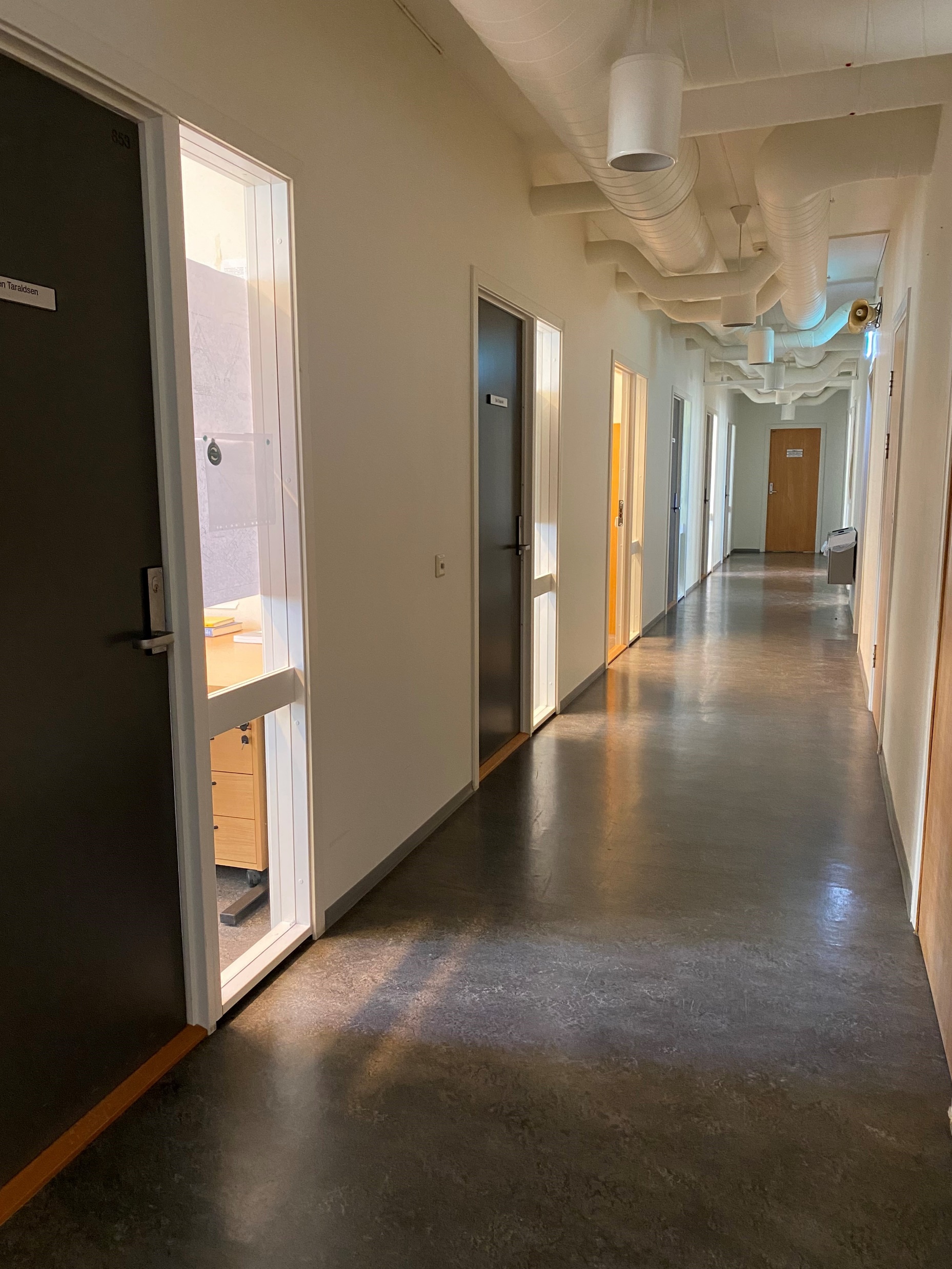 Individuelle kontorer
Støtter individuelt konsentrasjonsarbeid
“Provides visual and auditory privacy” 
Oppbevaring av bøker og annet utstyr
Fasiliteter og oppmuntrer dette til interaksjon og samarbeid?
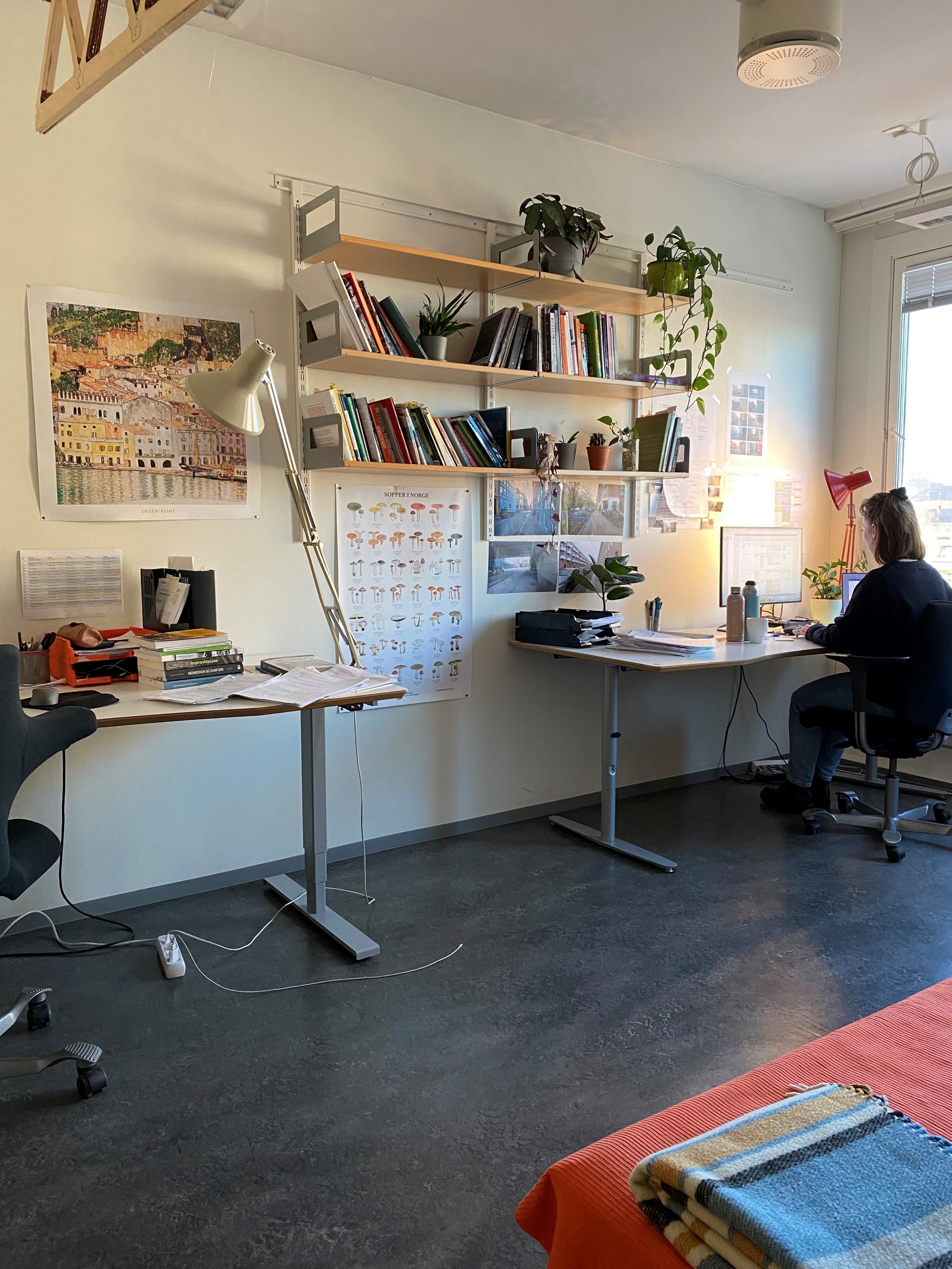 Delt kontor
Støtter individuell konsentrasjon
Støtter interaksjon
Legger til rette for samarbeid for brukerne av kontoret
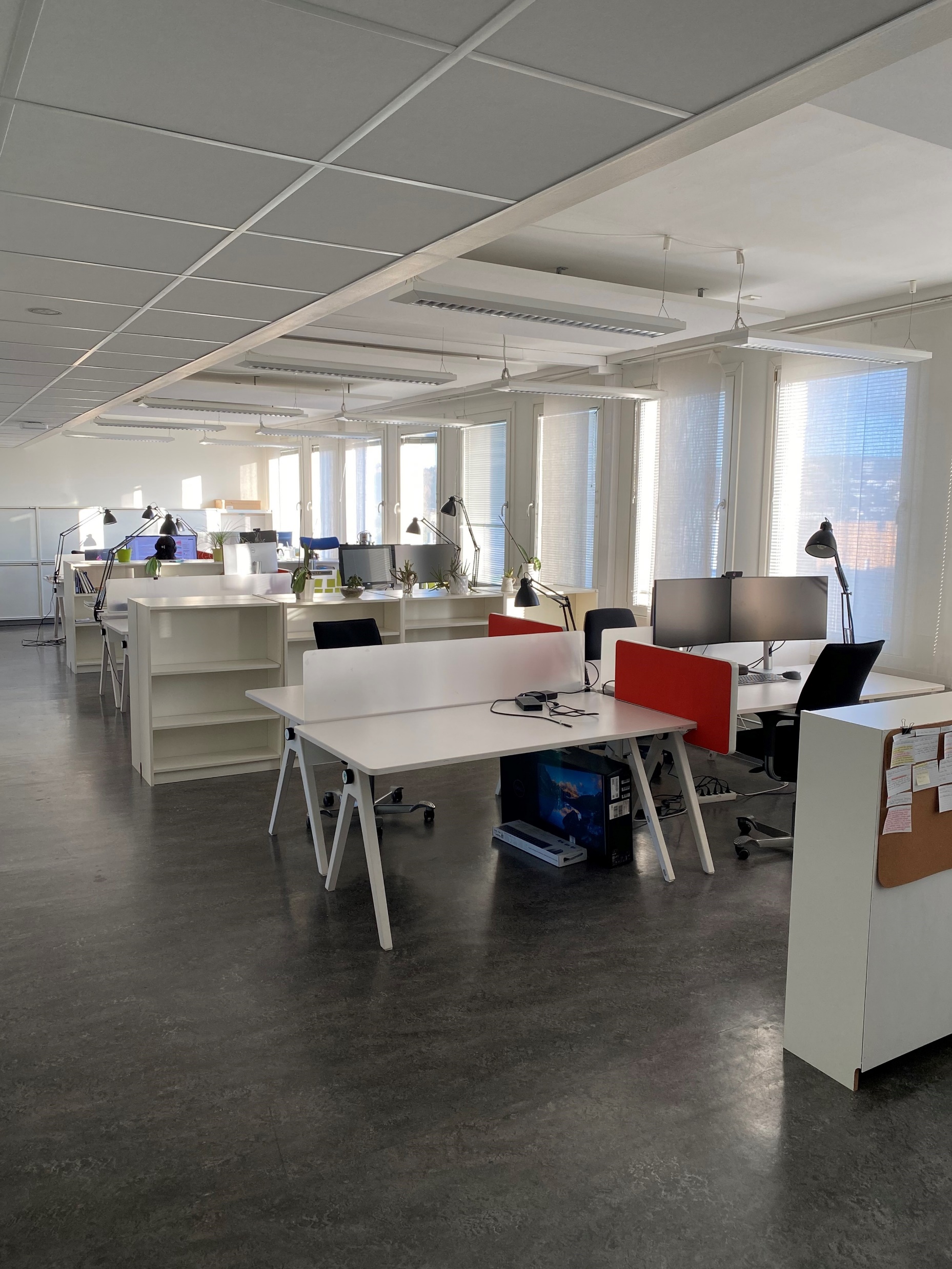 Åpent landskap
Støtter og oppmuntrer til interaksjon
Støtter samarbeid
Kan være vanskelig å konsentrere seg med forstyrrelser fra andre som snakker eller går rundt i arealet
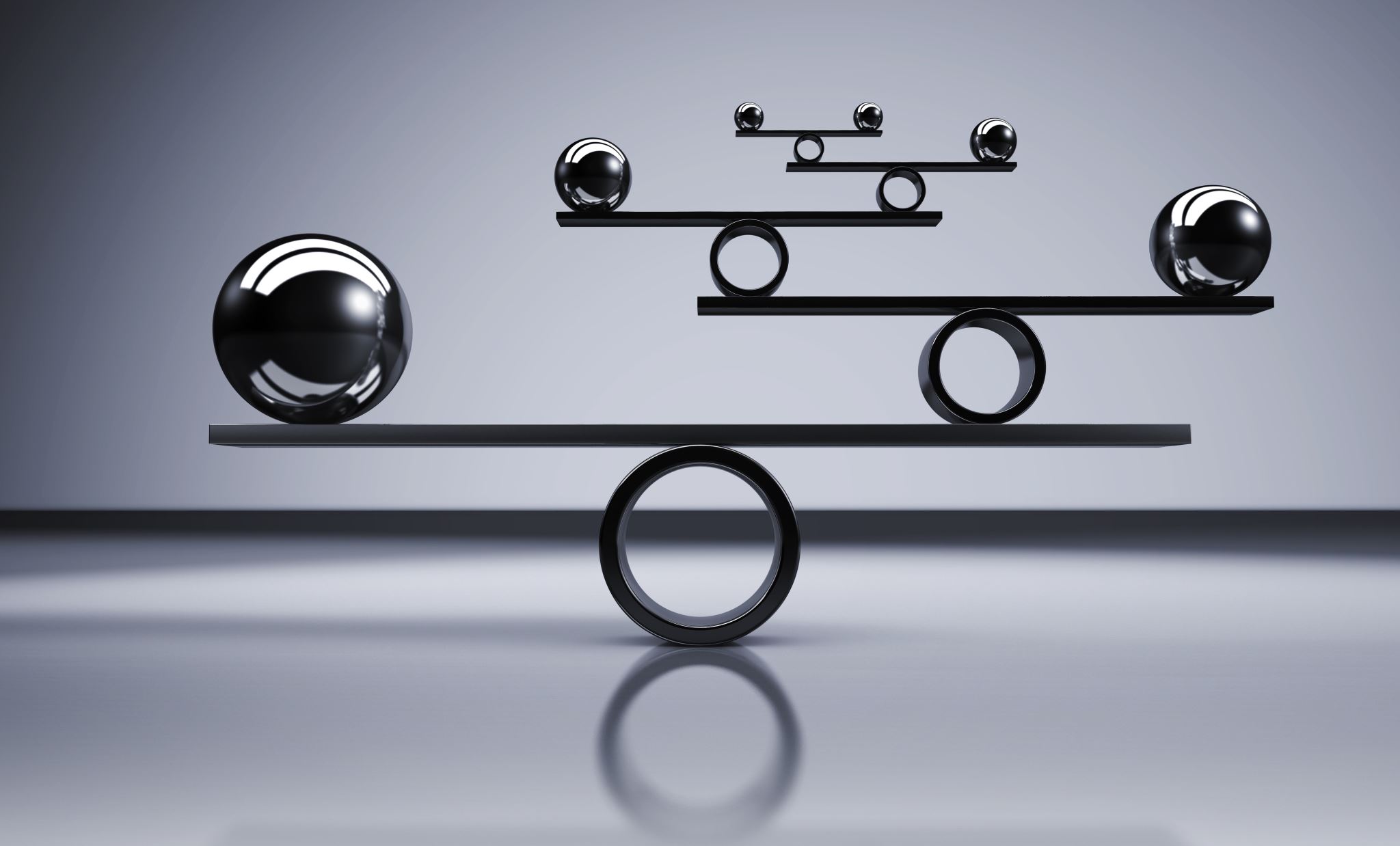 Noen takeaways
Man må prøve å forstå aktivitetene og tradisjonene innenfor de ulike disiplinene
Kan være store ulikheter i behov både innad i og mellom disiplinene!
Hyppige skift mellom aktivitetene krever fleksibilitet 
Det er viktig å balansere behovet for interaksjon og behovet for konsentrasjon på arbeidsplassen
Vær tydelig med informasjonen som gis til brukerne så entusiasmen og troen på prosjektet opprettholdes
Uforventede ting kan skje, så man må prøve å ikke komme med for store lovnader